Word List REVIEW: graph = writing
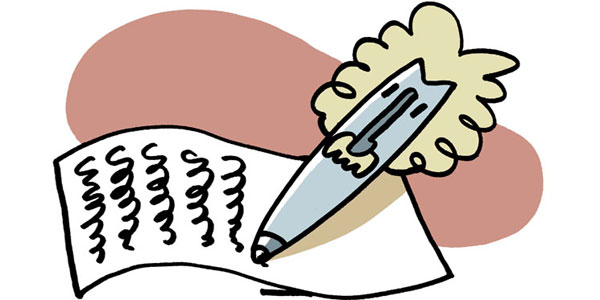 the written list of all the books used in a report or book
bibliography
the written list of all the books used in a report or book
a device that writes down (records) the movements of the earth
seismograph
a device that writes down (records) the movements of the earth
a word written the same way as another word but having a different meaning (e.g., bow--hair and bow—ship)
homograph
a word written the same way as another word but having a different meaning (e.g., bow--hair and bow—ship)
mapmaking; the writing involved in making maps or charts
cartography
mapmaking; the writing involved in making maps or charts
the writing of one’s name
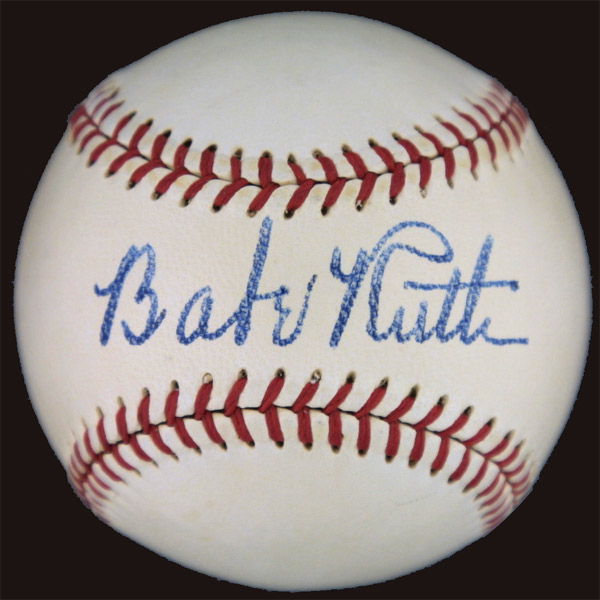 autograph
the writing of one’s name
writing about a person’s life written by that person
autobiography
writing about a person’s life written by that person
a section of writing that has a topic and concluding sentence
paragraph
a section of writing that has a topic and concluding sentence
a book written about a person’s life
biography
a book written about a person’s life
record player; a device that turns the writing on records into sound
phonograph
record player; a device that turns the writing on records into sound
the use of light to record an image using a camera
photography
the use of light to record an image using a camera